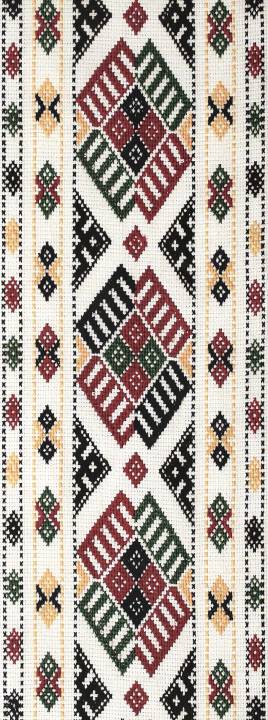 МБОУ «Шемалаковская ООШ» ясли-сад «Ромашка»День рождение чувашской куклышемалаково, 2014.
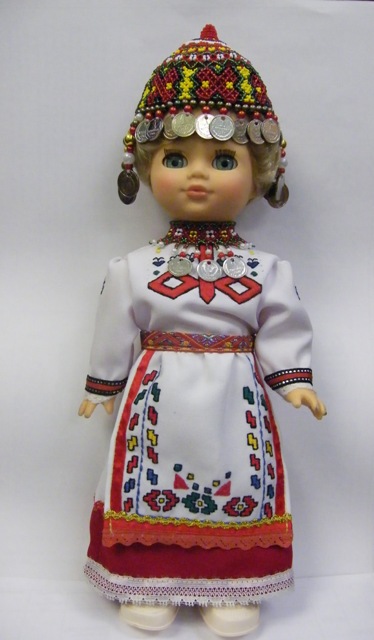 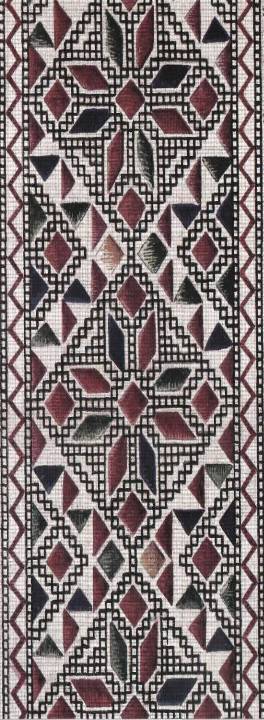 Илемлě, илемлě                 Чăваш тумě илемлě,
Чăваш тумě илемлě.          Çěлеме пěлсен кăна
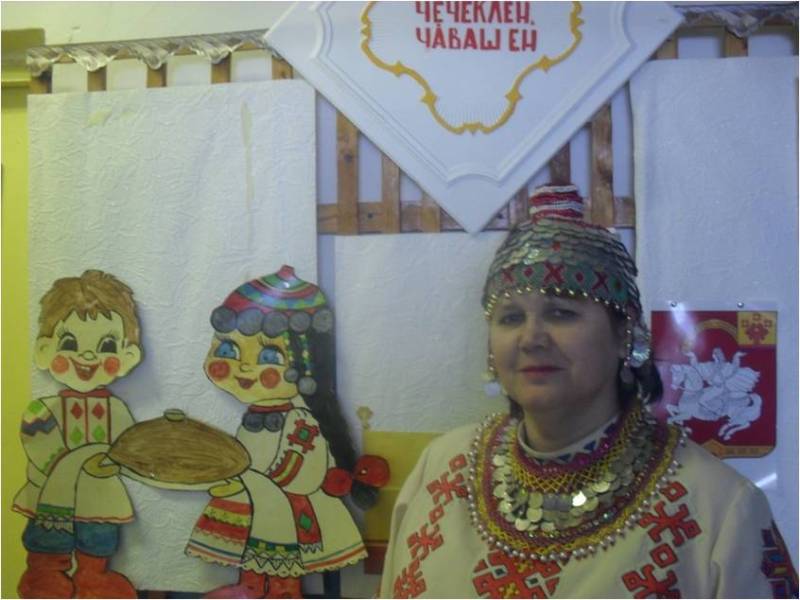 Выполнила: Л.Л. Денисова, воспитатель 1-ой 
     квалификационной категории, стаж работы 25 лет.
Моя ГруппаМанăн ушкăнри ачасем
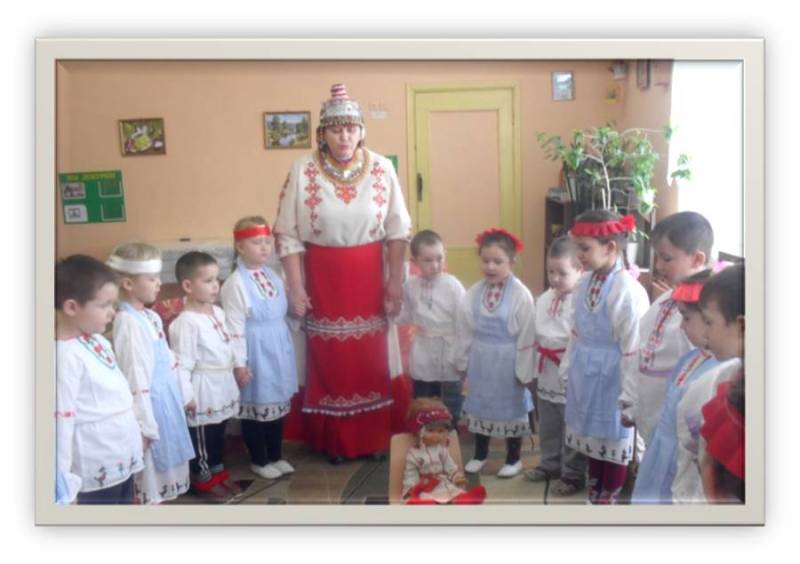 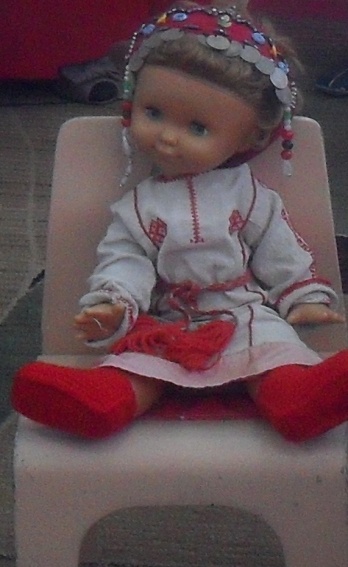 Çаврашкан пурте тăратпăр, 
Пуканене саламлатпăр!
Ўкерсе, эрешлесе,
Юрăпа та ташăпа
Савăнатпăр ушкăнпа.
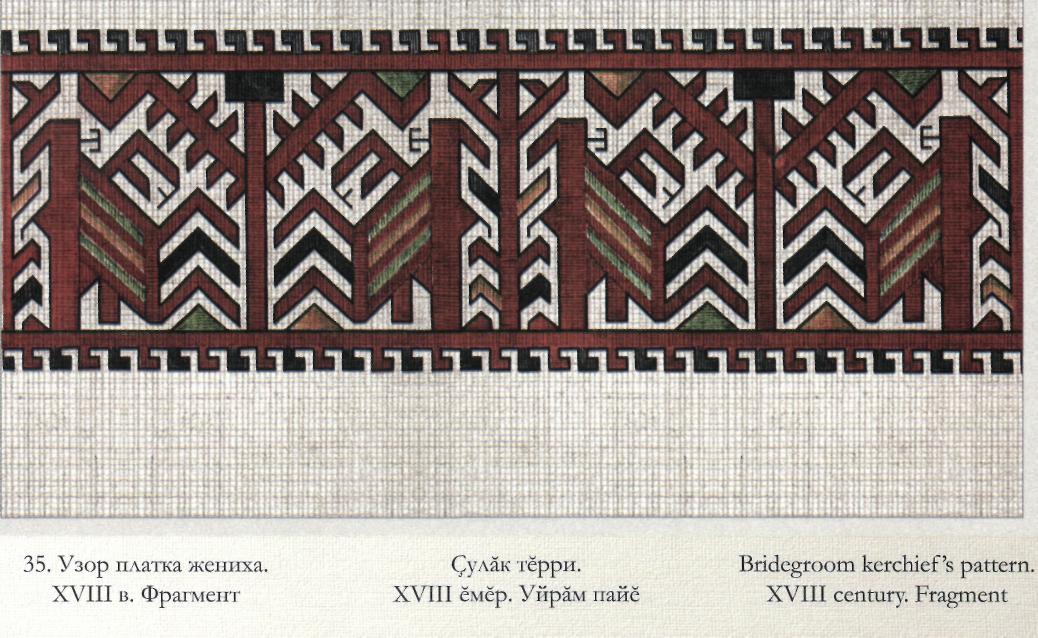 Девочки и мальчики в гостях у чувашской куклыхĔрачасемпе арÇын ачасем чăваш пукани патĔнче  хăнара
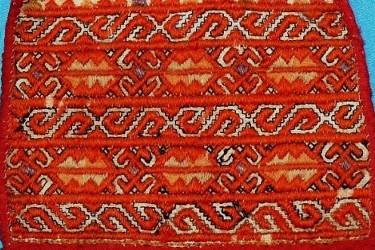 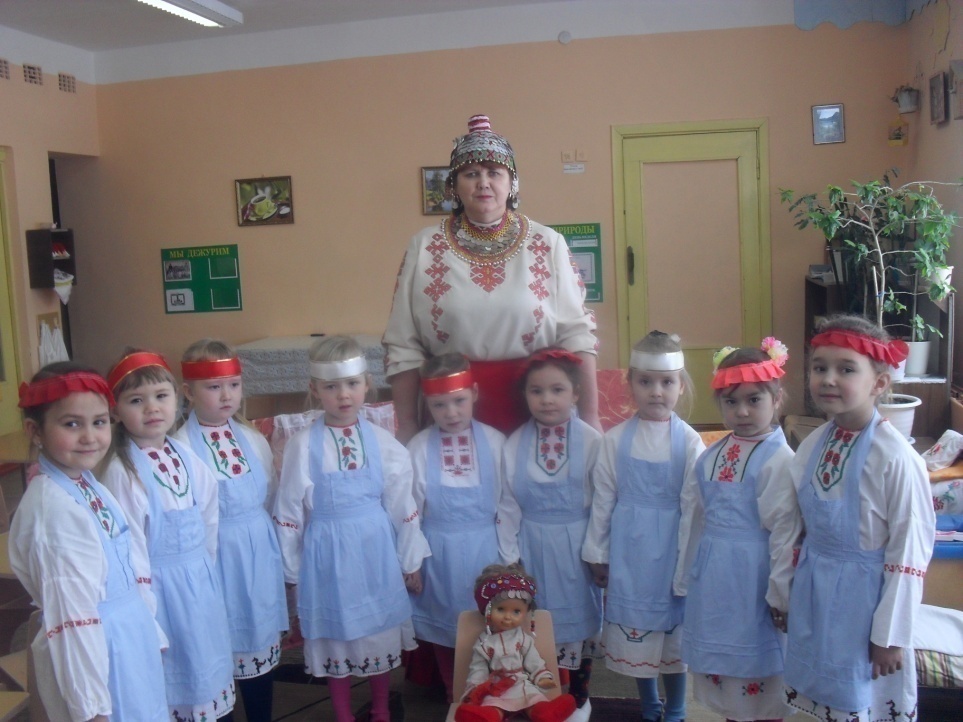 Епле маттур пикесем
Чăваш тумне тăхăнсан.
Пукане пек пуласшăн, 
Ай, çунаççě кăмăлтан.
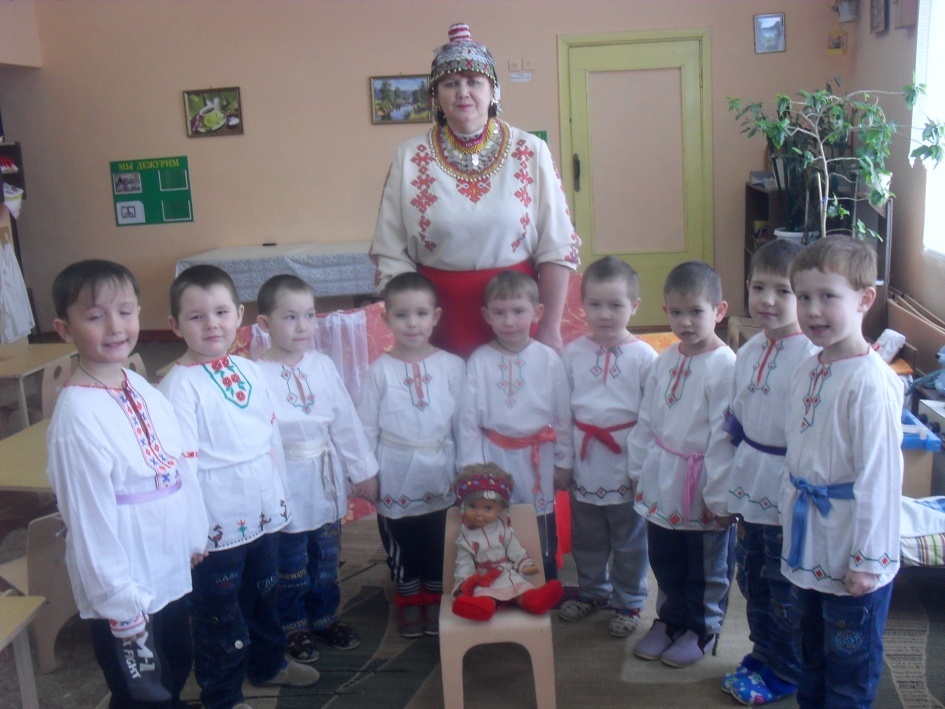 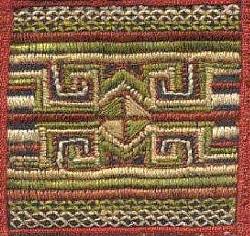 Кар тăрар-и ачасем
Пукане умне тухса.
Пурте пěрле пуçтарăнса 
Уявлар-и çак куна.
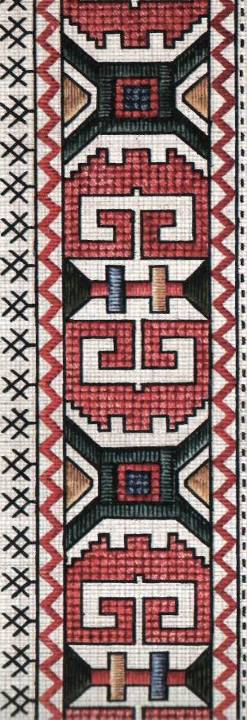 Кукла принимает подарки от ребят Ачасем пуканене парнесем парнелеççě

 





Эпир маттур чăвашсем, 
Çут- çут  çанталăк ачисем.
Хамăр савнă пикене
Эрешлерěмěр парне.
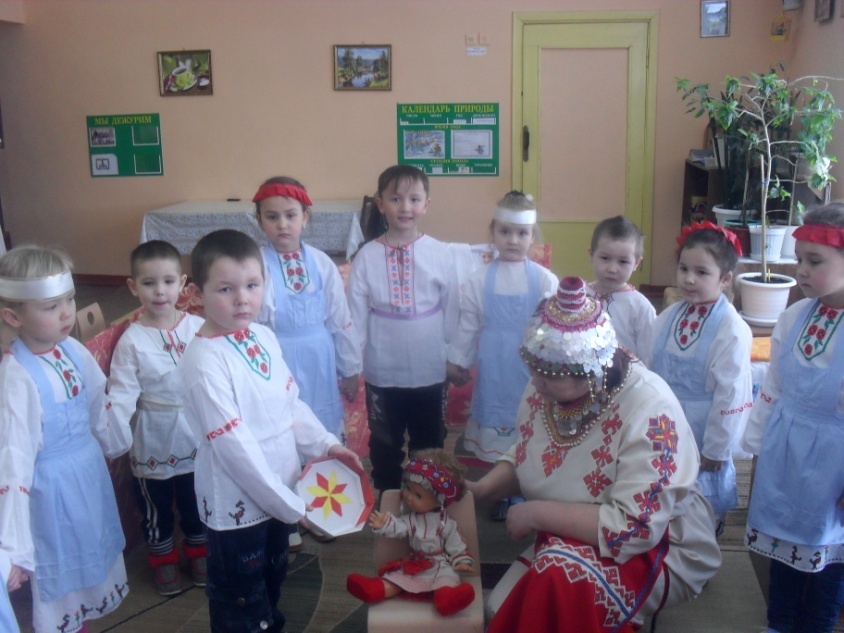 Эпир туслă ачасем 
Менельнике килтěмěр.
Савăнар-ха юратса
Çут хěвел пек йăл кулса.
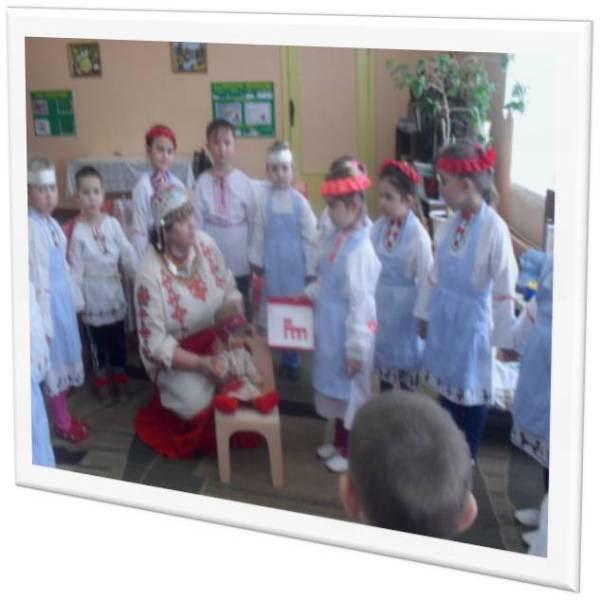 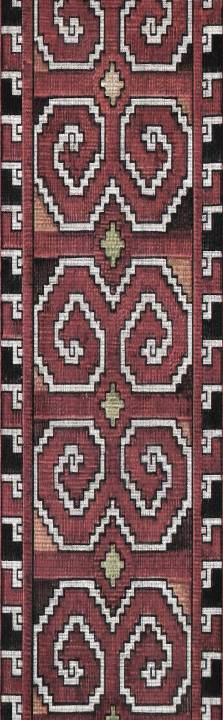 Дети выступают для именинницыачасем менельнике саламлаççě
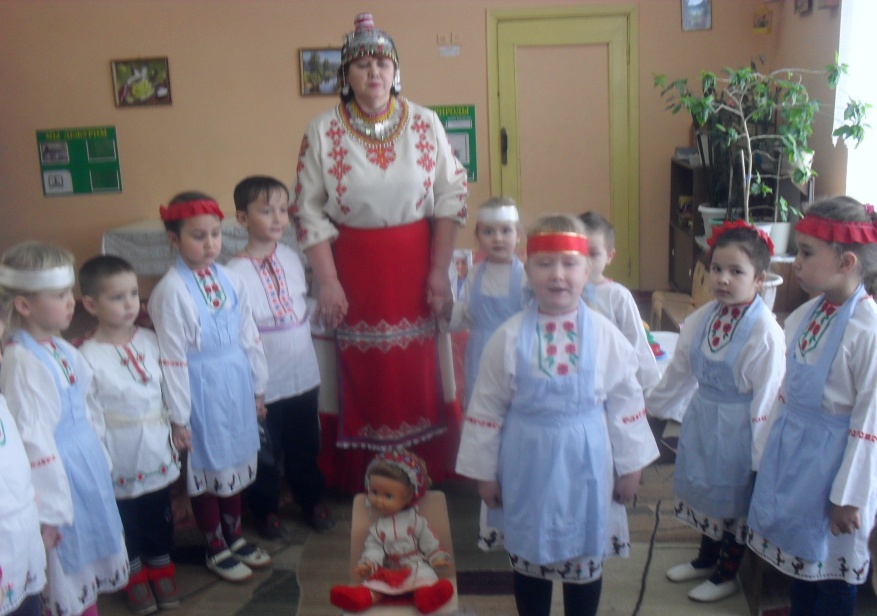 Пуканене саламлар,
Ырă сăмахсем калар.
Иксěлми телей сунар,
Сике-сике халь ташлар! 






Тўнкки-тўннки параппан
Çапмассерен тўнклетет,
Пур çěртете юрă-кěвě
Пукане илем кўрет.
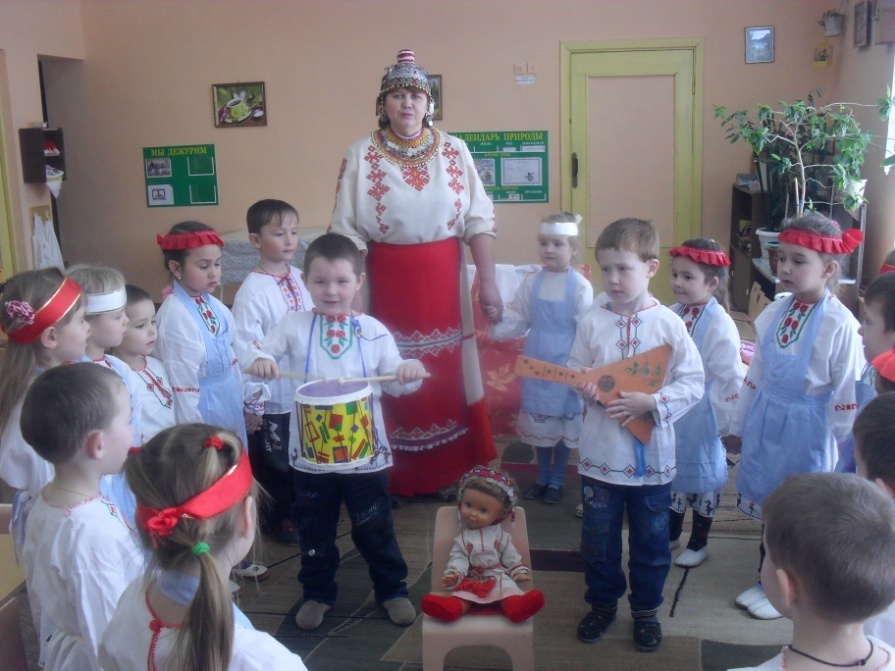 Поздравляем куклу песнями и плясками пуканене юрăпа ташапа саламлаççě
Кăмăлтан ташларăмăр,
Питě хěпěртерěмěр.
Епле эпир маттурсем
Çапла мар-и, ачасем.
Ах, ах, ах иккен,
Юрлама та хěн иккен.
Пěр юрлама пуçласан
Чарăнма та çук иккен.
Испекли мы каравай для хозяйки торжества пĔщерт ĔмĔр  Хăпарту пукане валли паллах
Пысăк уяв ячěпе 
Хăпарту пěçертěмěр.
Ак çакăн пысăкěш,
Ак çакăн пěчěкěш.
Пукане, пукане,
Кама саван, ташша чěн!
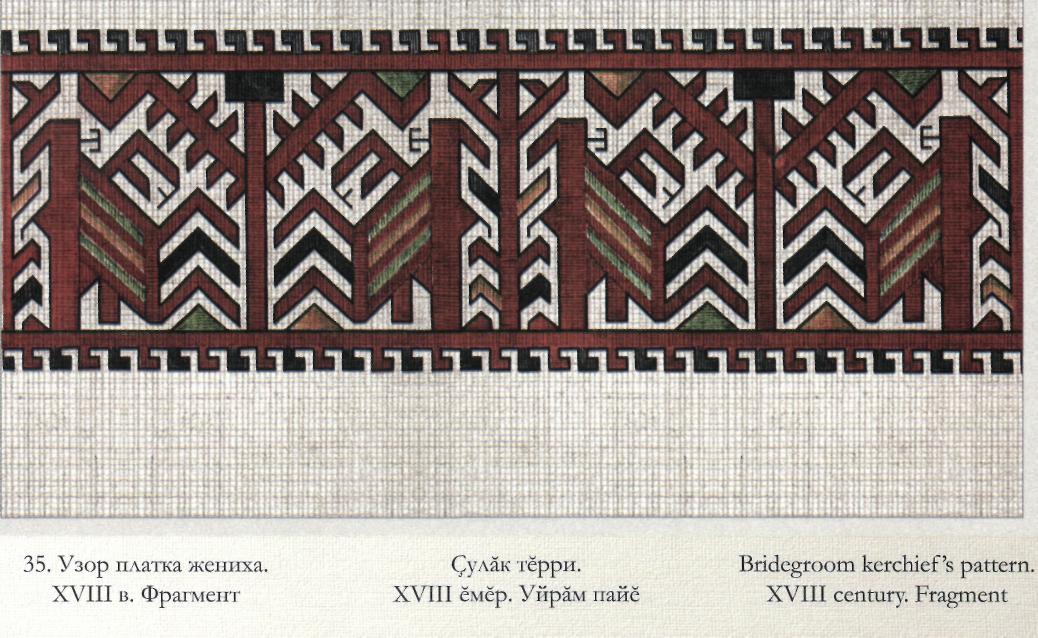 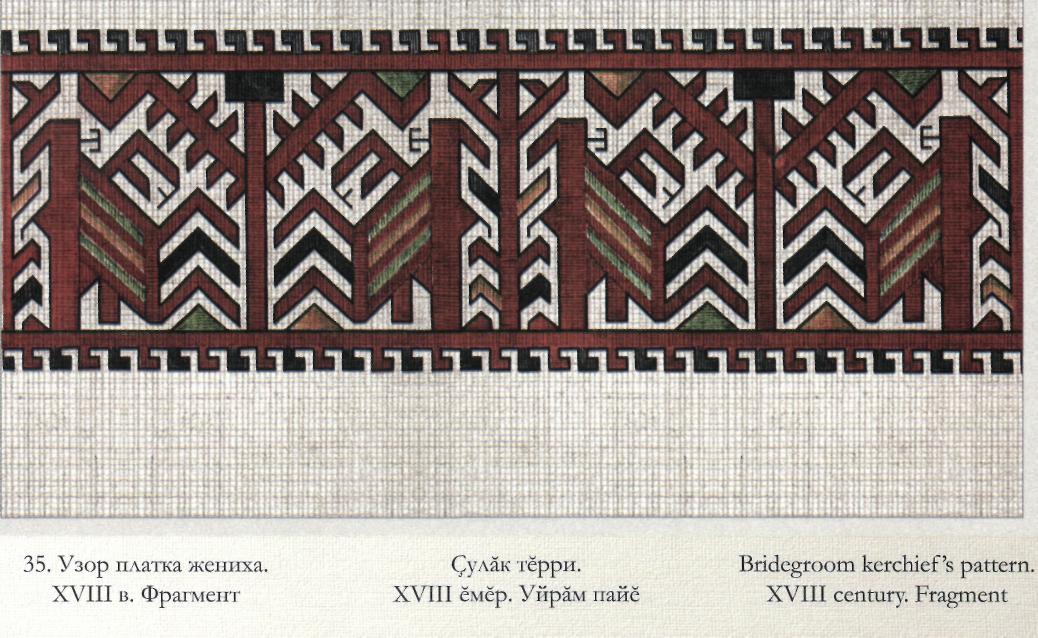 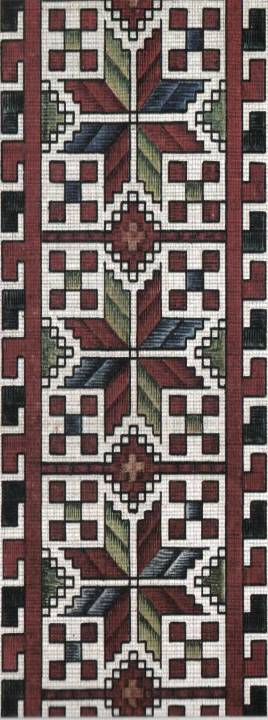 Чаепитие с чувашской куклой
Чăваш пукани ачасене чейпе хăналать
Сěтел хушшине ларар
Чей ěçер пылакпала.
Юлашки сăмах калар – 
Ан юл пукане хурланса.
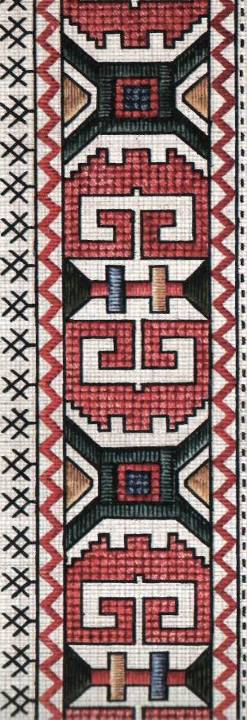 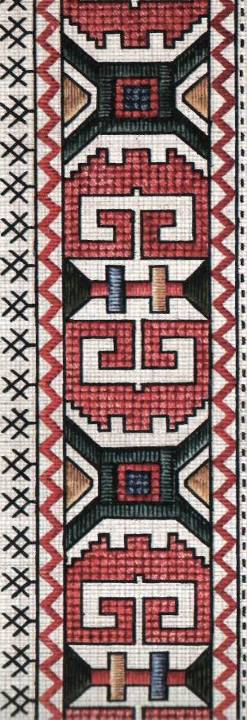 Мои  наградыМанĂн ÇитĔнЎсем
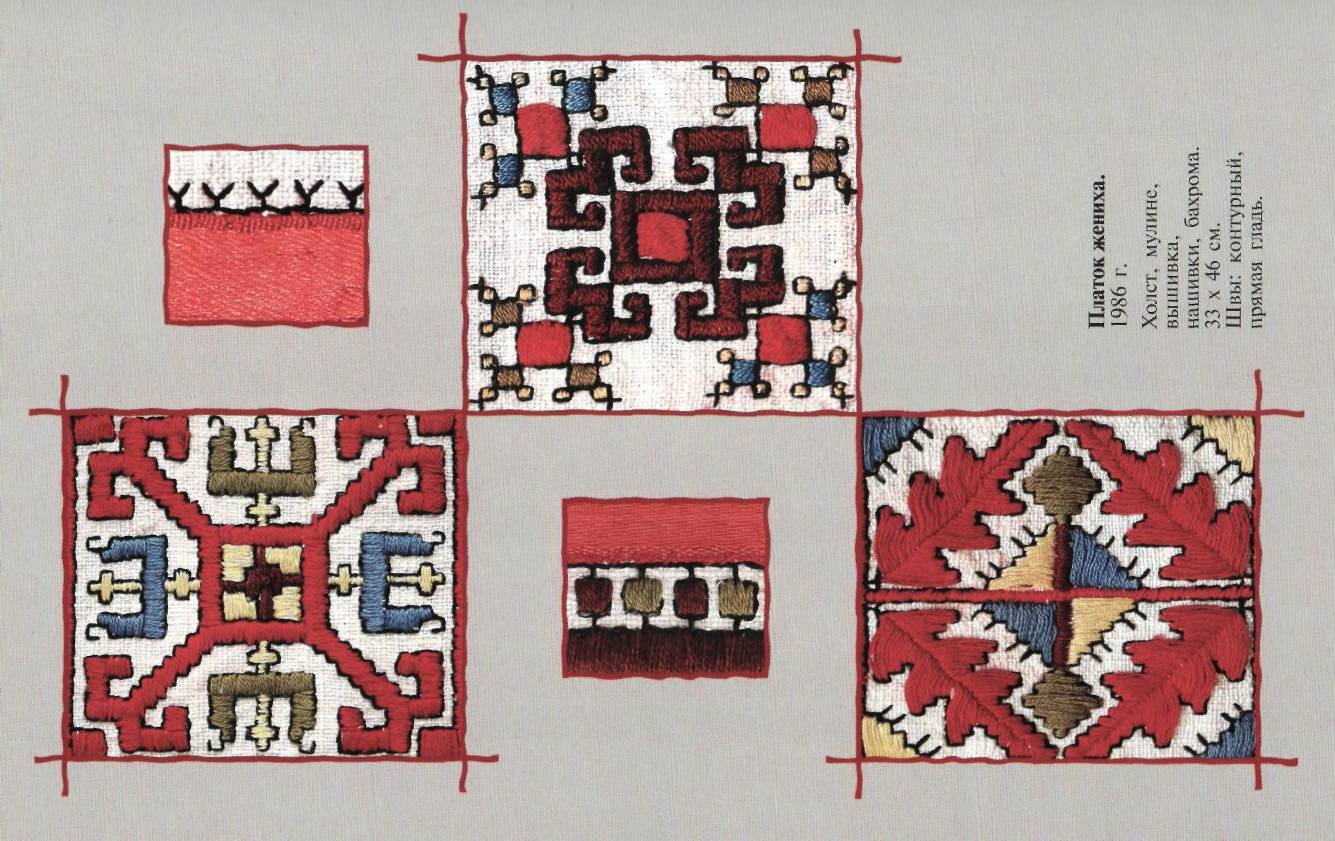 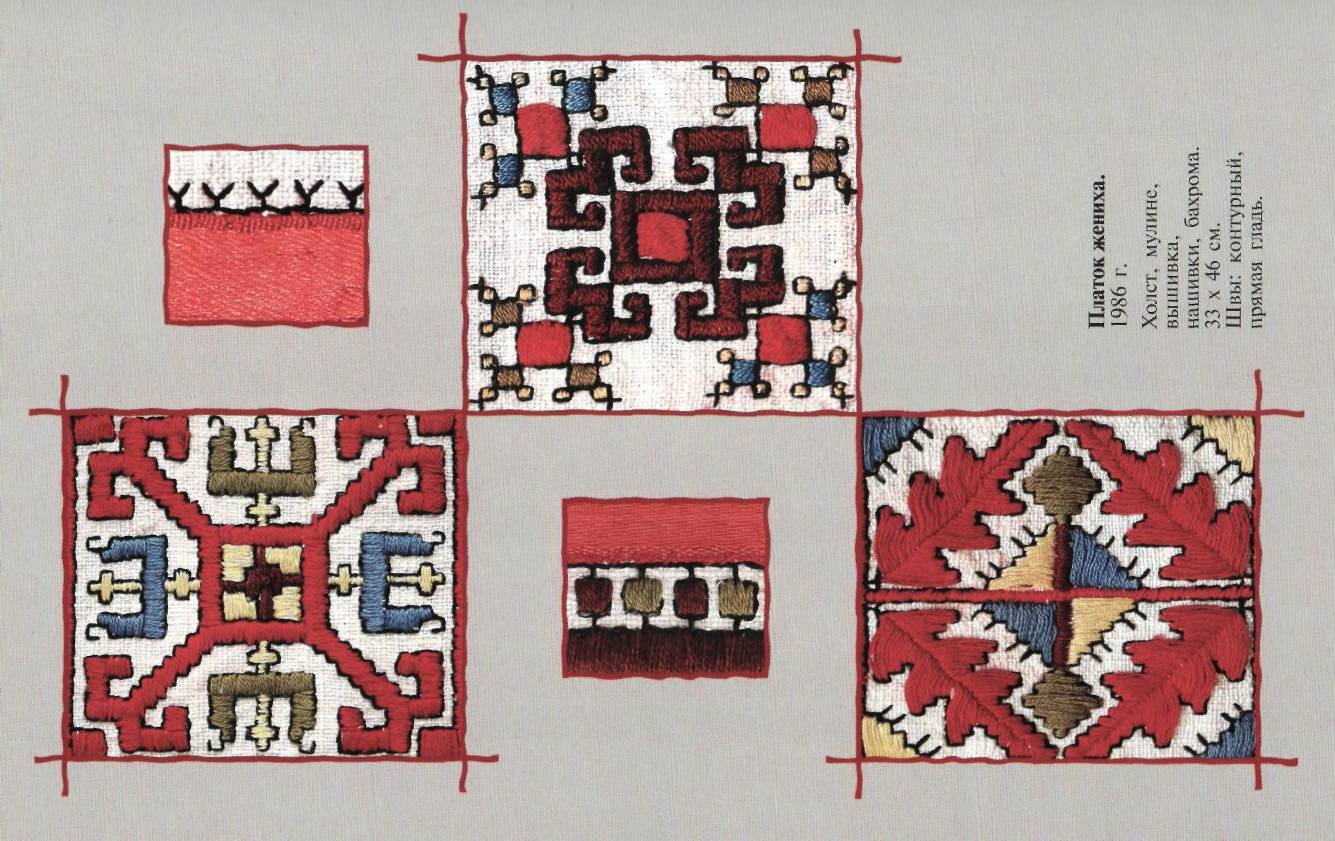 Спасибо за внимание!ТавтапуÇ тимлĔ пулнĂшĂн!
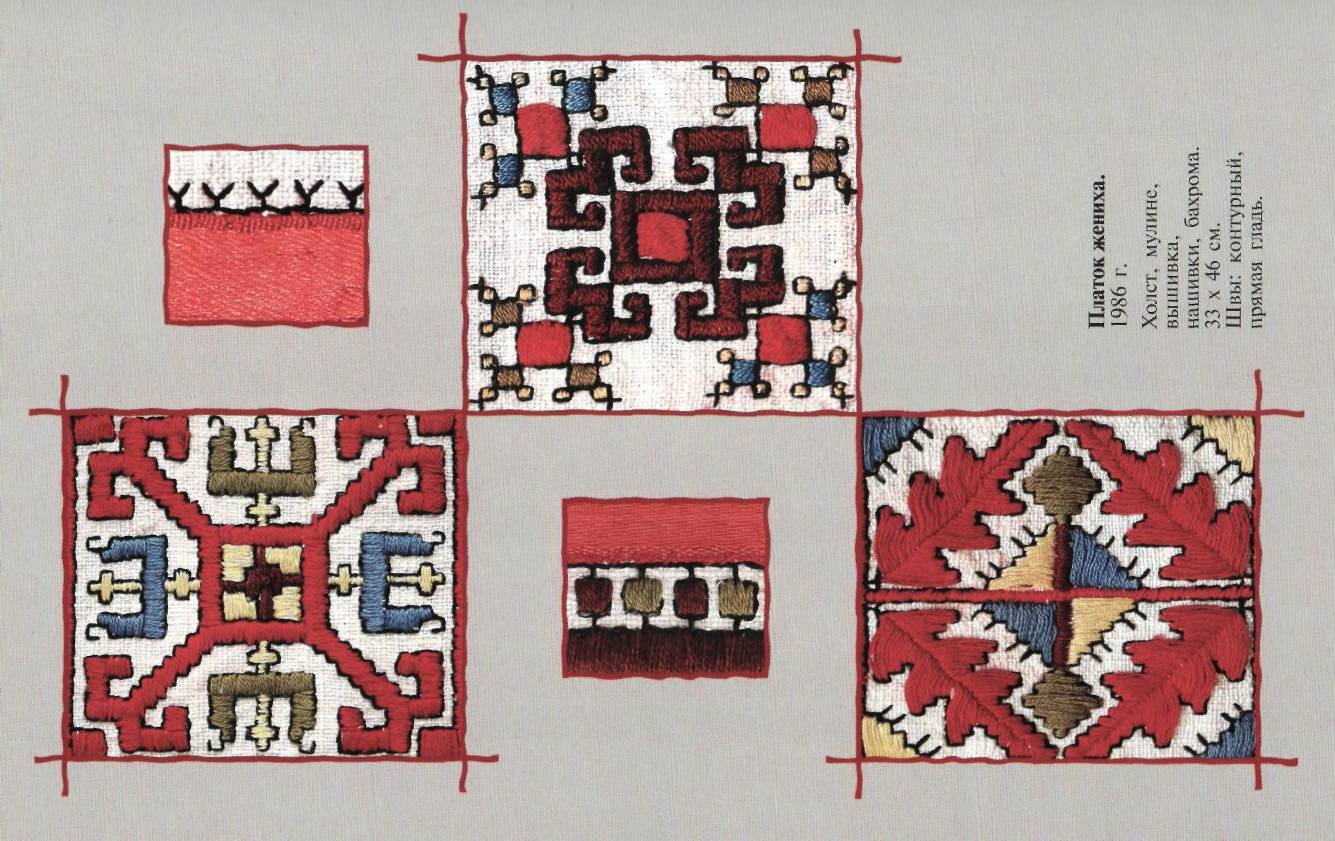 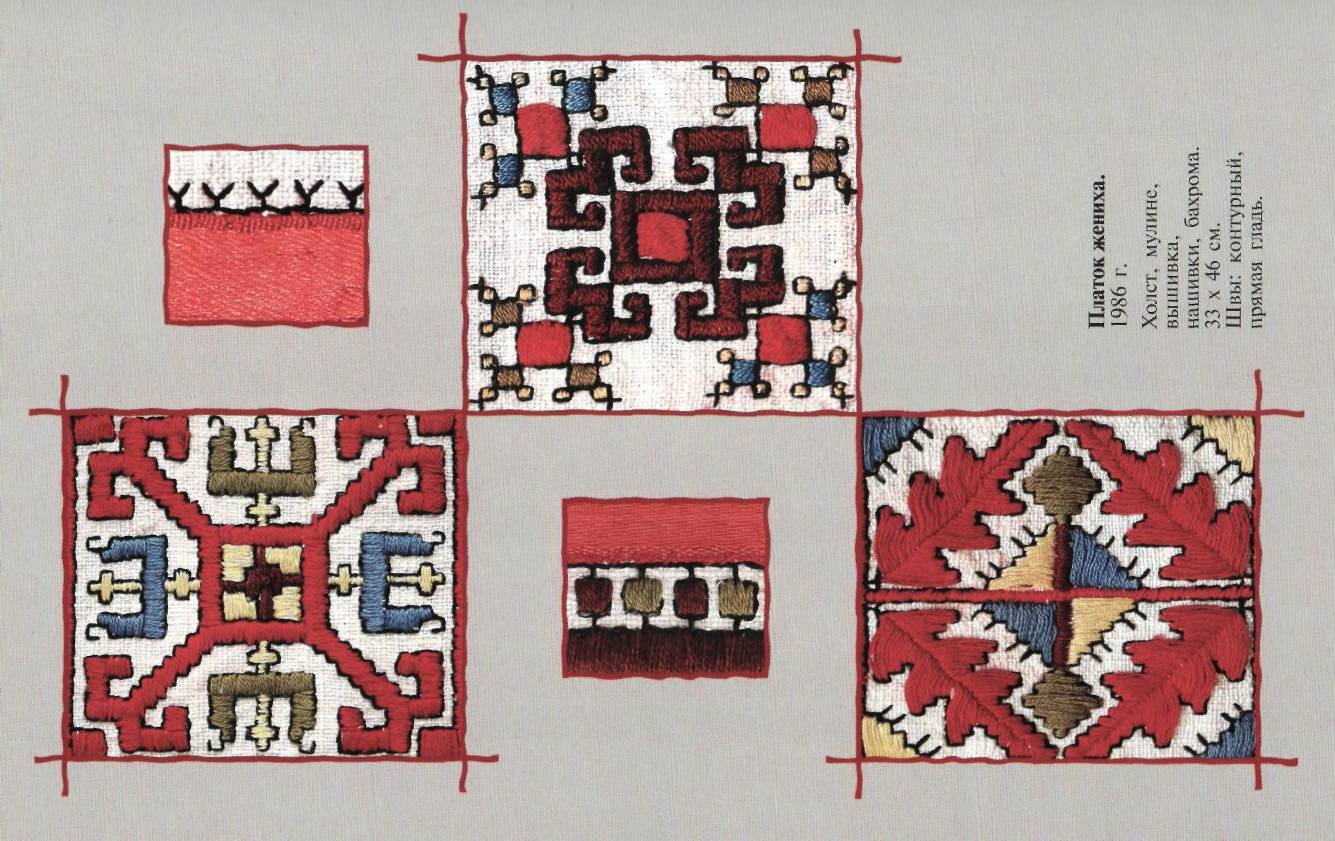 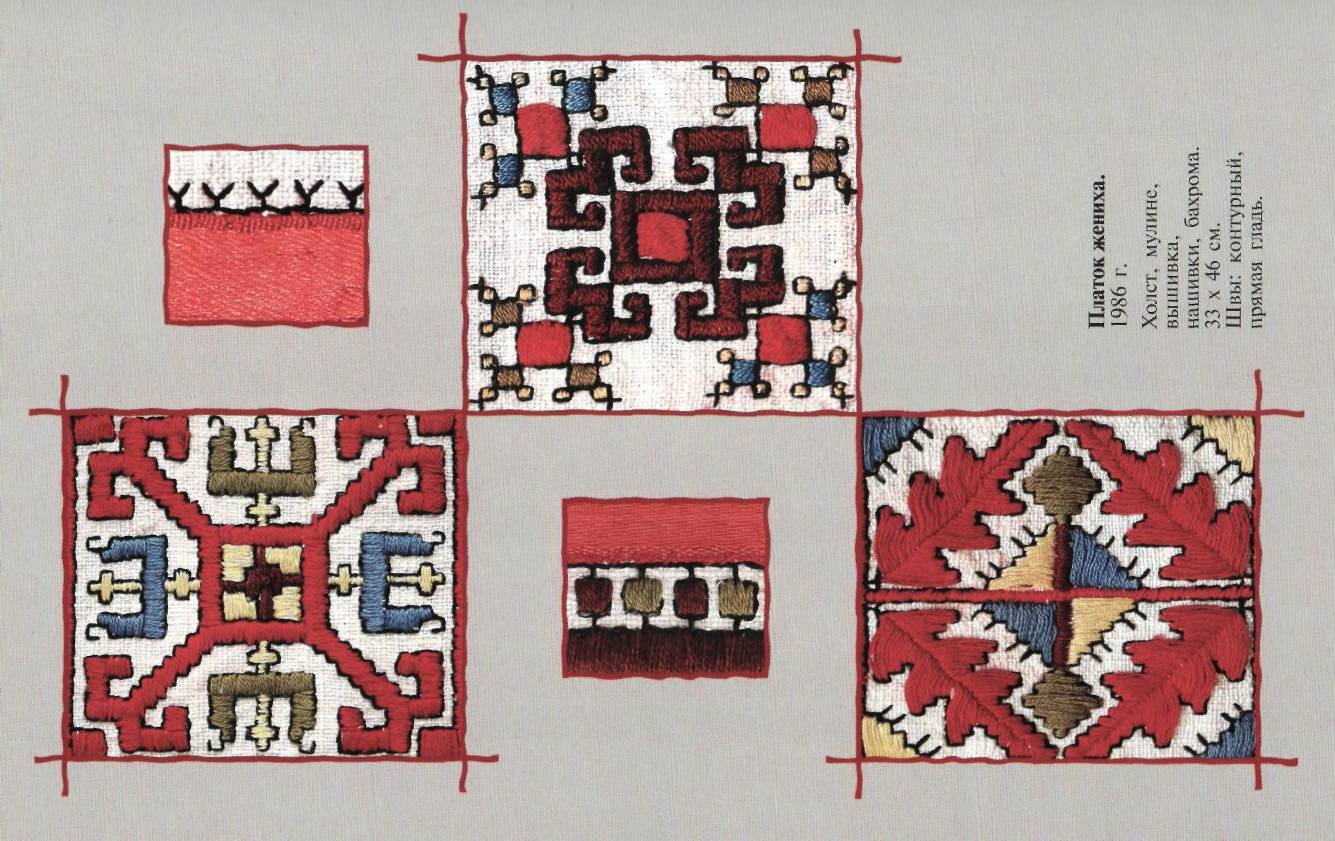 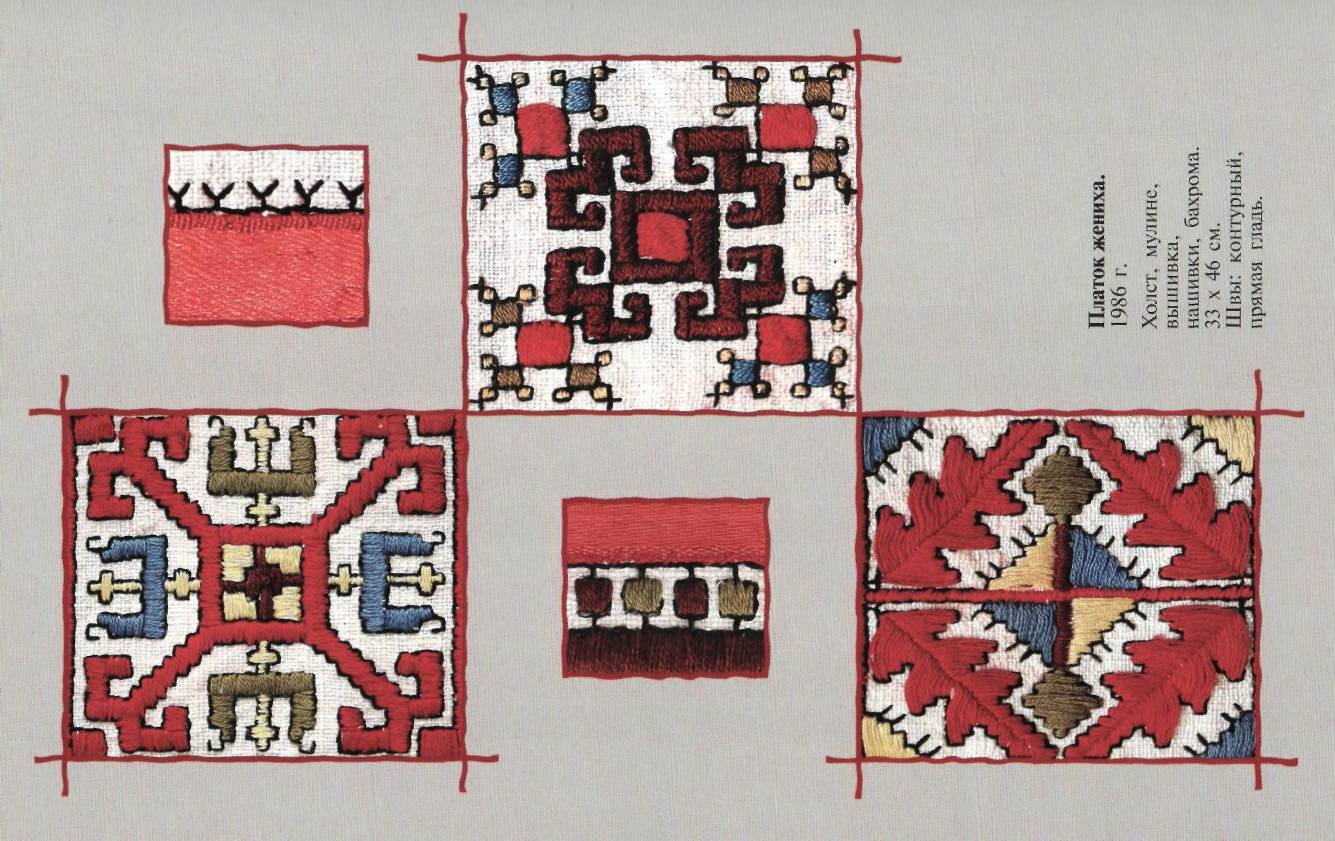